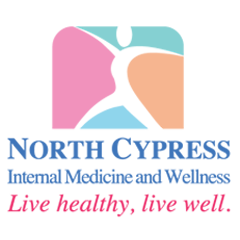 Healthy Habits For A Healthy Family
– Presented by: Dorothy C. Serna MD, CWP, FACP
Why does exercise matter? It helps to tone your body, strengthen your muscles, keep your bones strong, improve your skin, and increase relaxation. It leads to a better mood, better sleep, and stronger immune function. And it burns calories! Some physical activity is better than none! 30 min 5 times/ week is the recommended goal (break it down if needed – 10x3, 10+20…)
SUPER
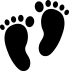 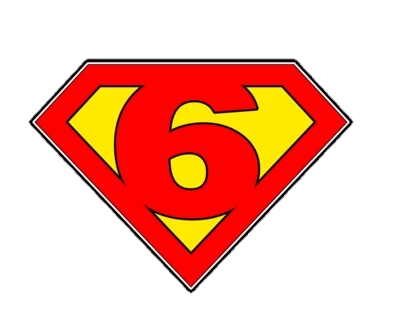 EAT REAL FOOD! Eliminate processed “junk”. Choose to have more whole grains and legumes. Fruits and Vegetables – 5/ DAY – as a good goal! Lean meats/ poultry/ fish and low fat dairy; Control your portions ,don’t skip meals, choose water. (No supersizing! Be aware of Portion Distortion!)
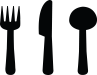 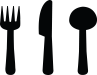 What would have to change for you to be successful with quitting?
Learn about the dangers of smoking. If you do smoke, aim to quit! If those around you smoke, can you help support their efforts to quit?
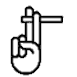 A good night’s sleep helps to establish healthy brain function and emotional Well-Being, good physical health and improve daytime performance and safety. Sleep is not underrated! Want your kids to be good learners? Help them to get a good night of sleep too. Aim for 7-8 hours/night for adults, kids may need more.
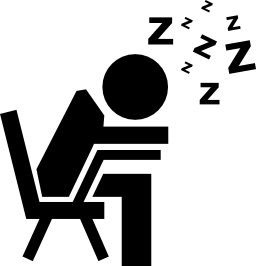 Want more energy? Work on getting your stress under control. Indeed, stress symptoms can affect your body, your thoughts and feelings, and your behavior. Being able to recognize common stress symptoms can give you a jump on managing them. Stress that's left unchecked can contribute to health problems, such as high blood pressure, heart disease, obesity and diabetes.
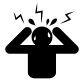 Who is your “Circle of Care”? Learn who can help you and give the support you need. Who is your support system? Having strong connections and support from your family and friends goes a long way toward improving your healthy and well-being!
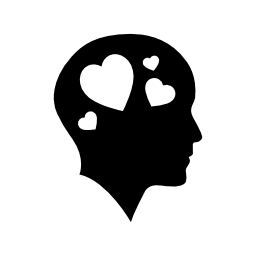 Super 6 concept created by David Katz MD, MPH, FACPM, FACP